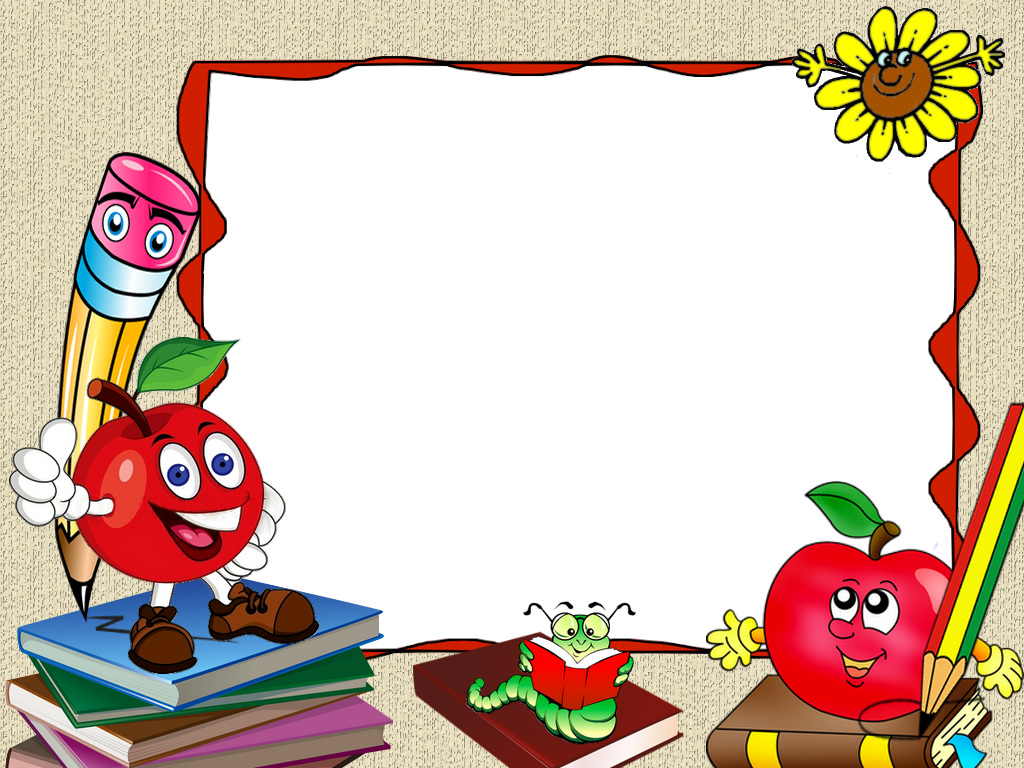 Matematika 
          2-sinf
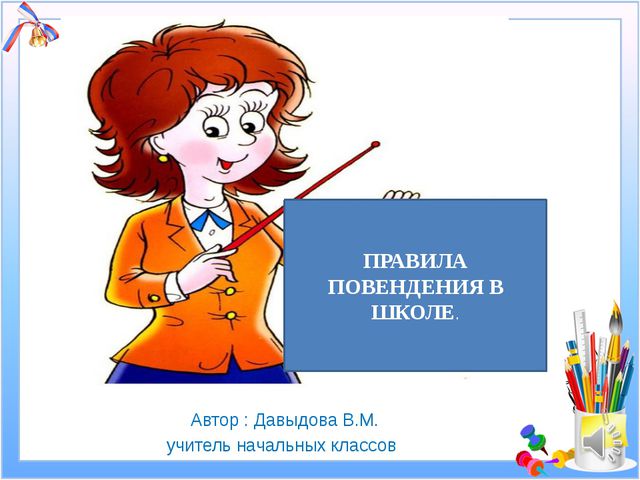 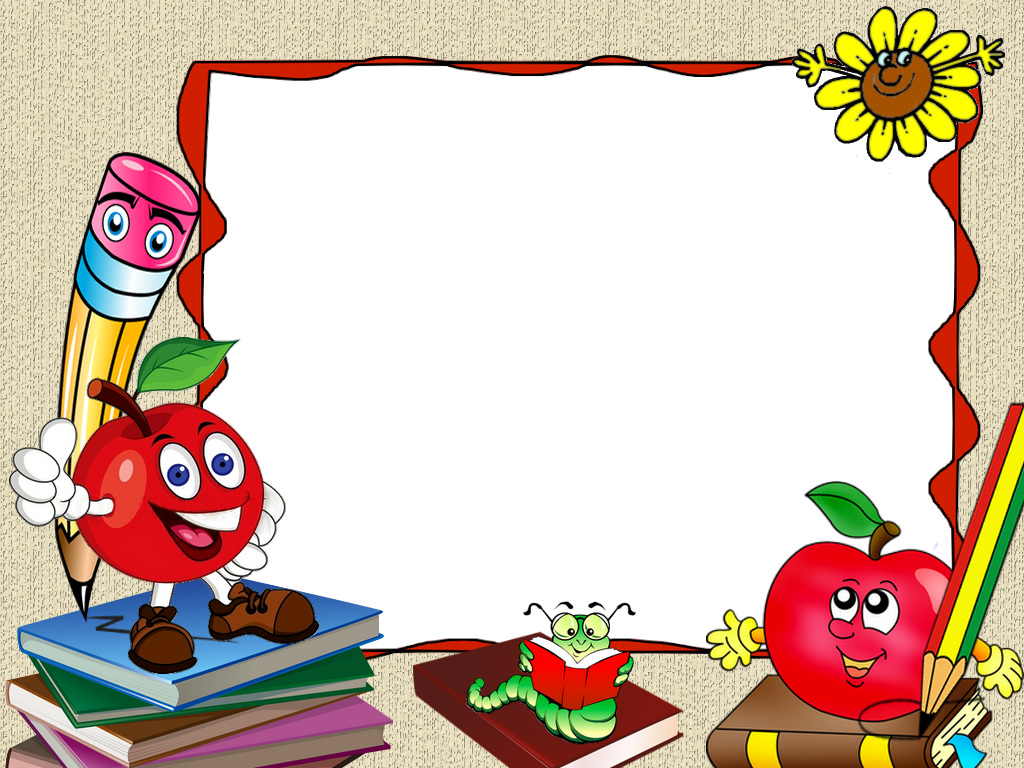 Mustaqil topshiriqni tekshirish: 
Ayirishga doir 3 ta misol yozing va natijani 
tekshiring.
Mavzu: 
Yassi geometrik
shakllar (1-dars)
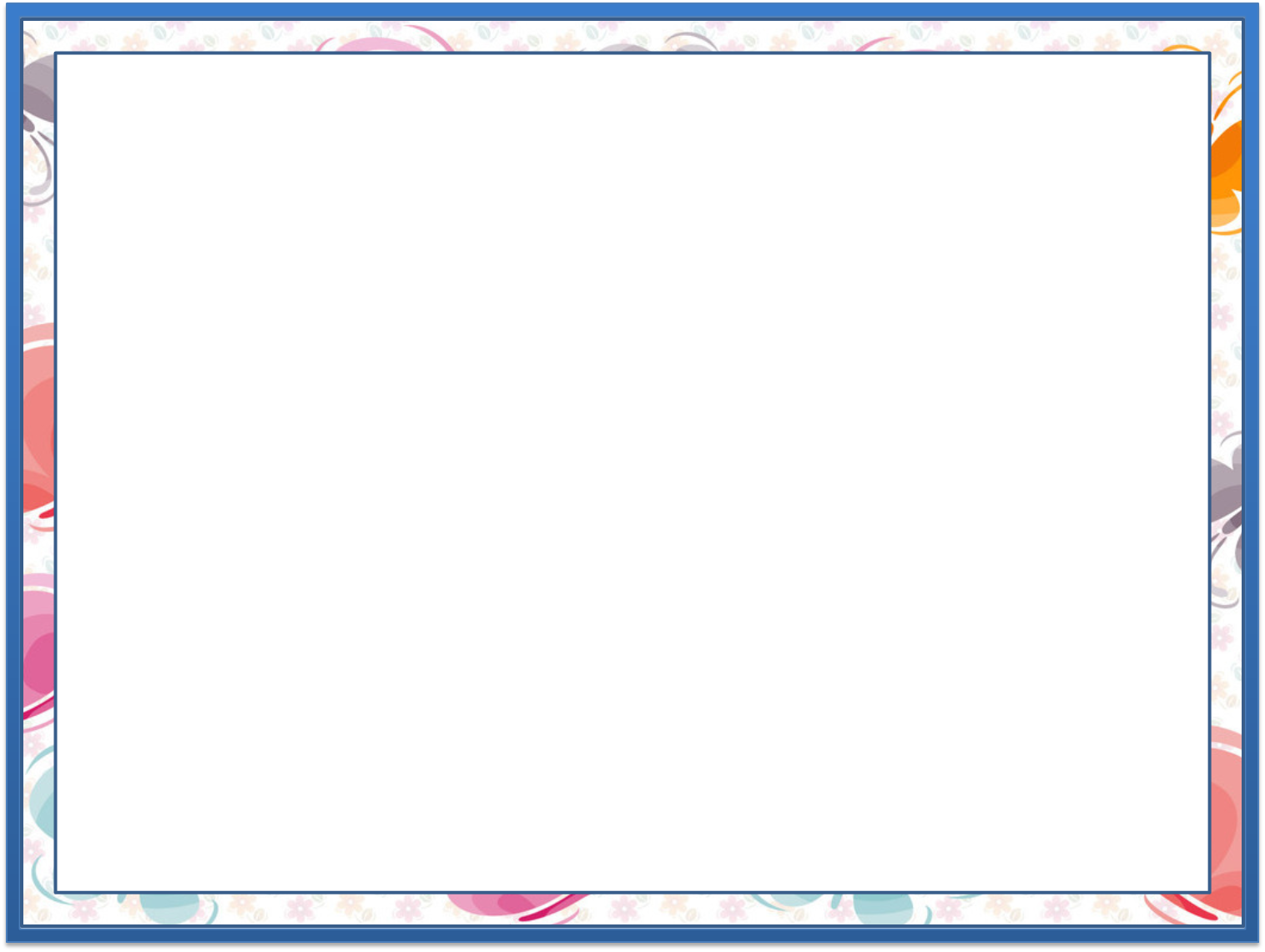 Misollar
96-54=42		      63-28=35
54+42=96	      28+35=63
42+54=96	      35+28=63

		81-62=19
		62+19=81
		19+62=81
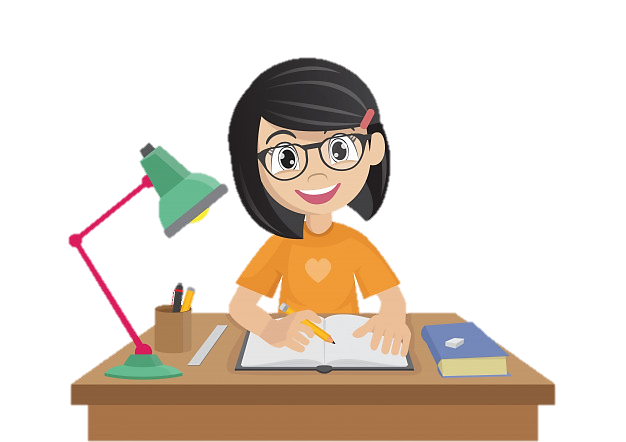 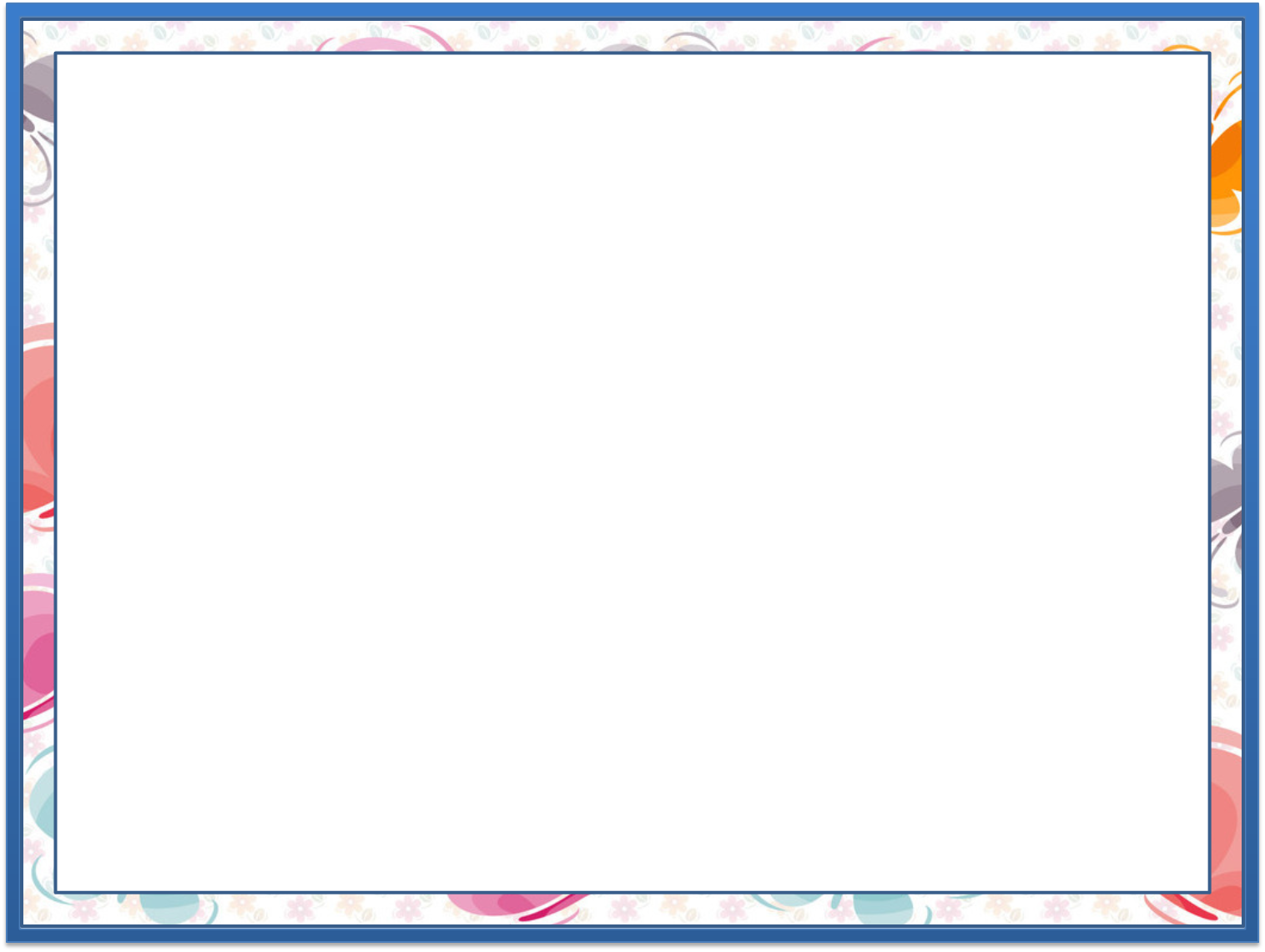 1. Shakllar nomlarini eslaymiz. (53-bet)
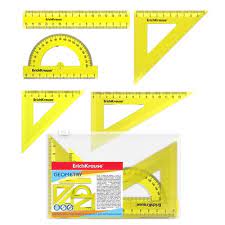 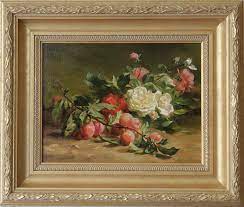 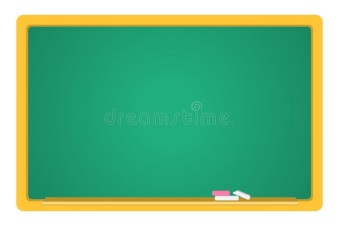 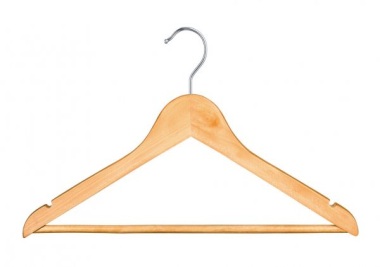 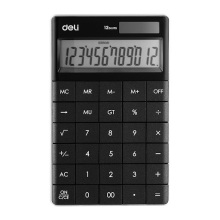 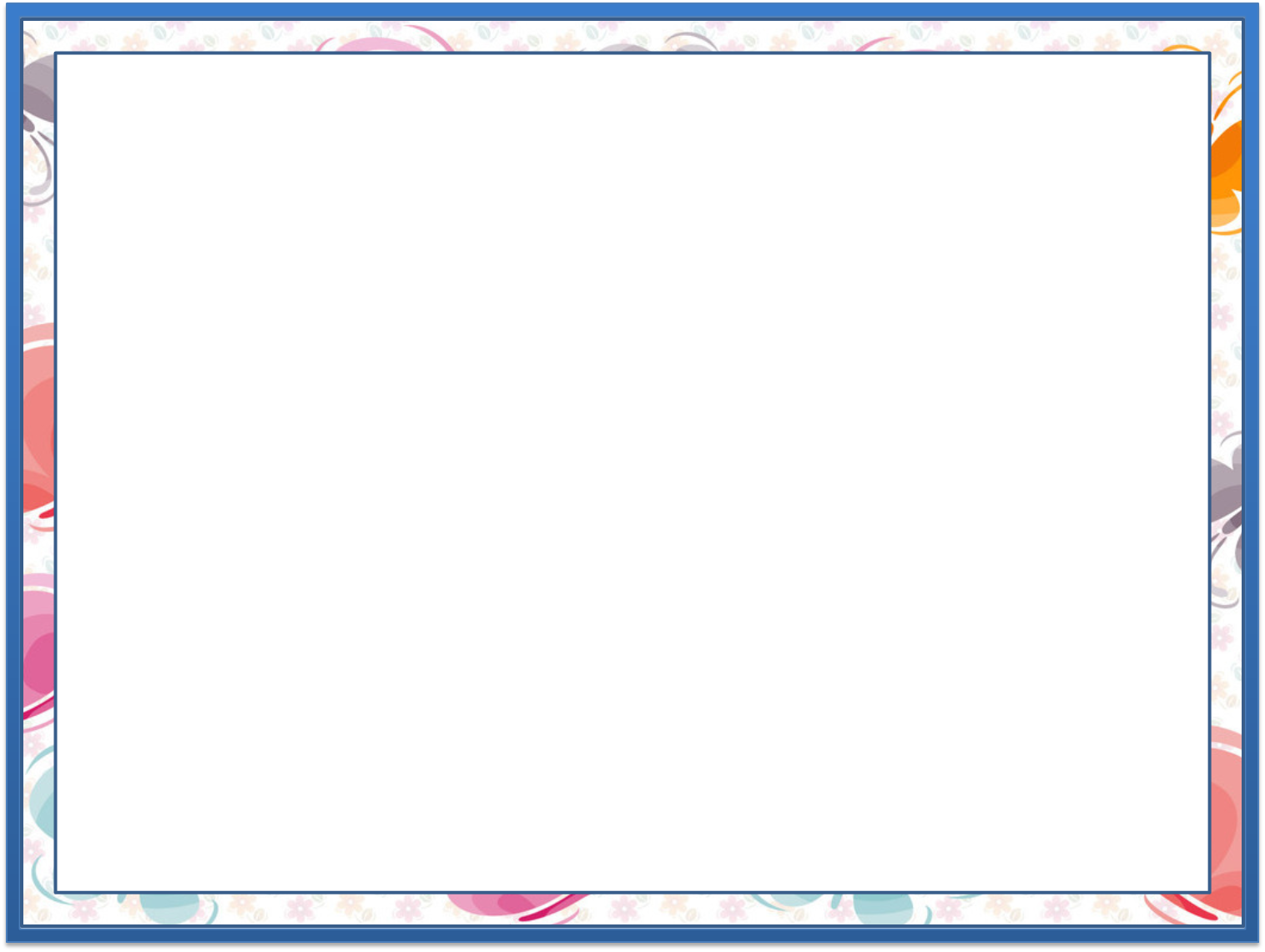 1. Shakllar nomlarini eslaymiz. (53-bet)
stop
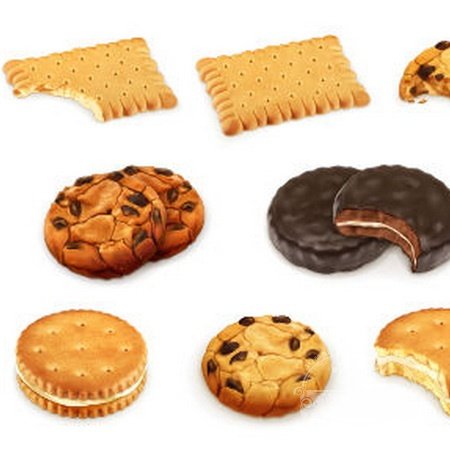 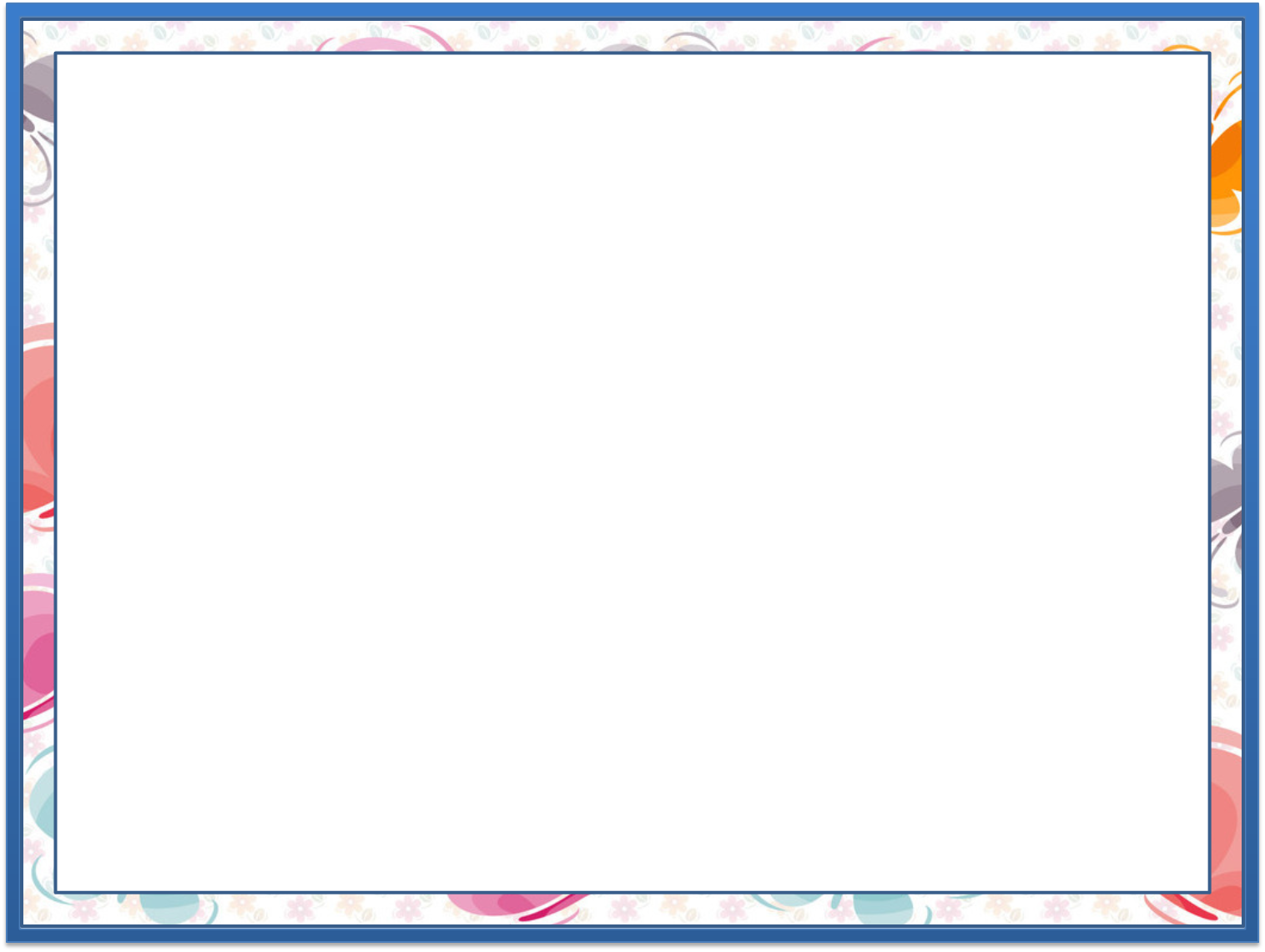 1. Shakllar nomlarini eslaymiz. (53-bet)
Bunday shakllar 
yana nimalarga 
o‘xshaydi? Ularni yana qayerlarda uchratgansiz?
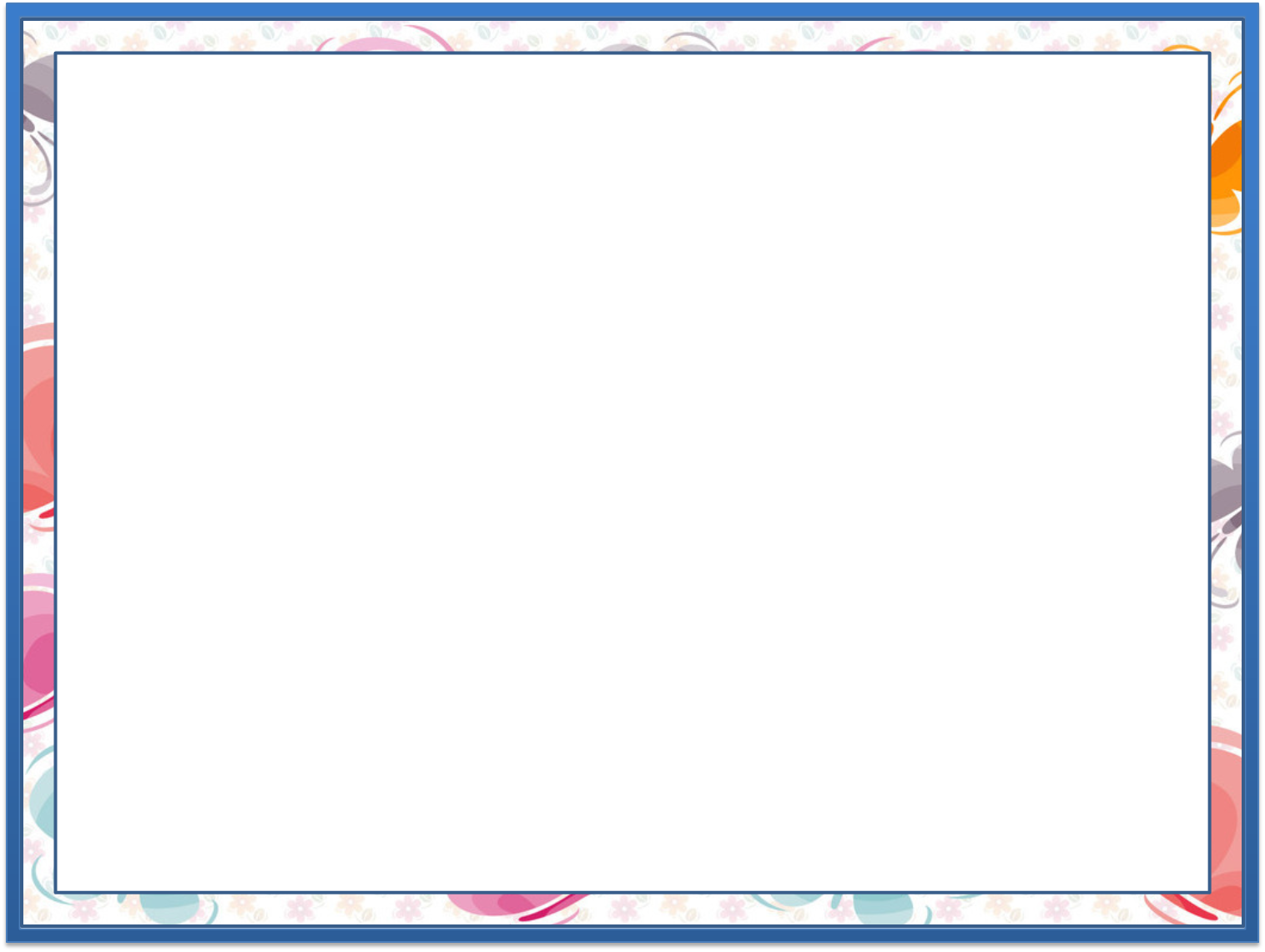 2. Namunadagidek bajaramiz. (53-bet)
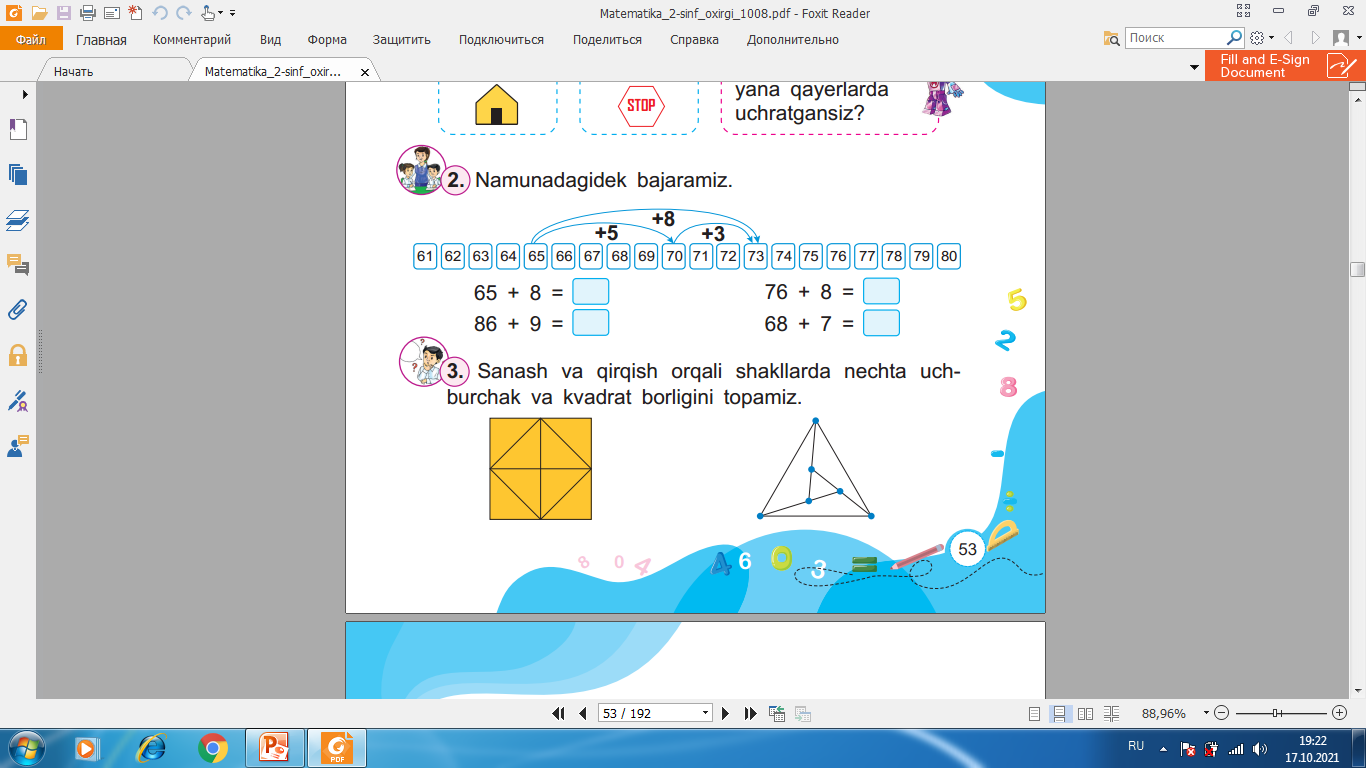 65+8=
73
=70+3=73
65+5+3
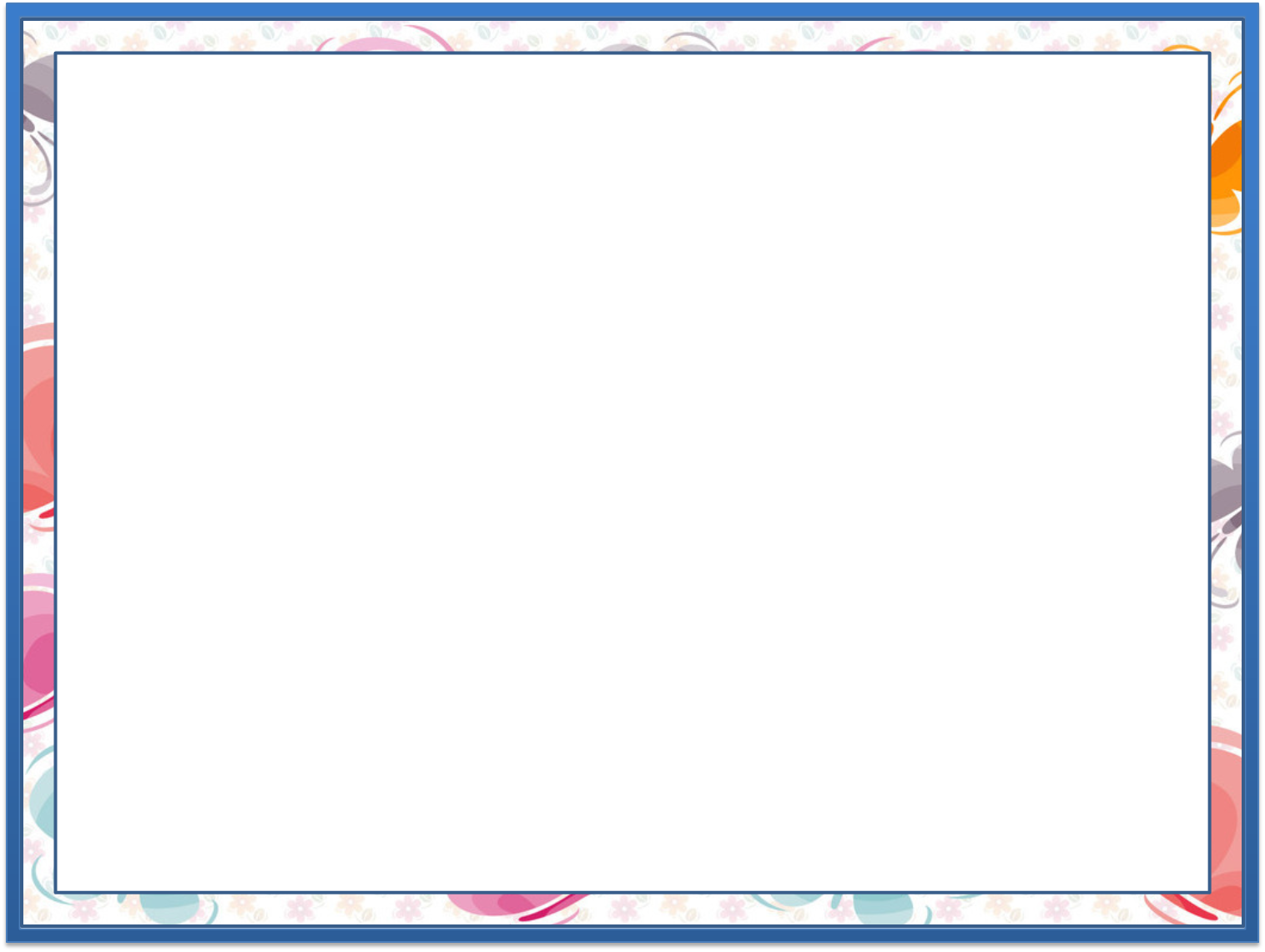 2. Namunadagidek bajaramiz. (53-bet)
+7
+5
+2
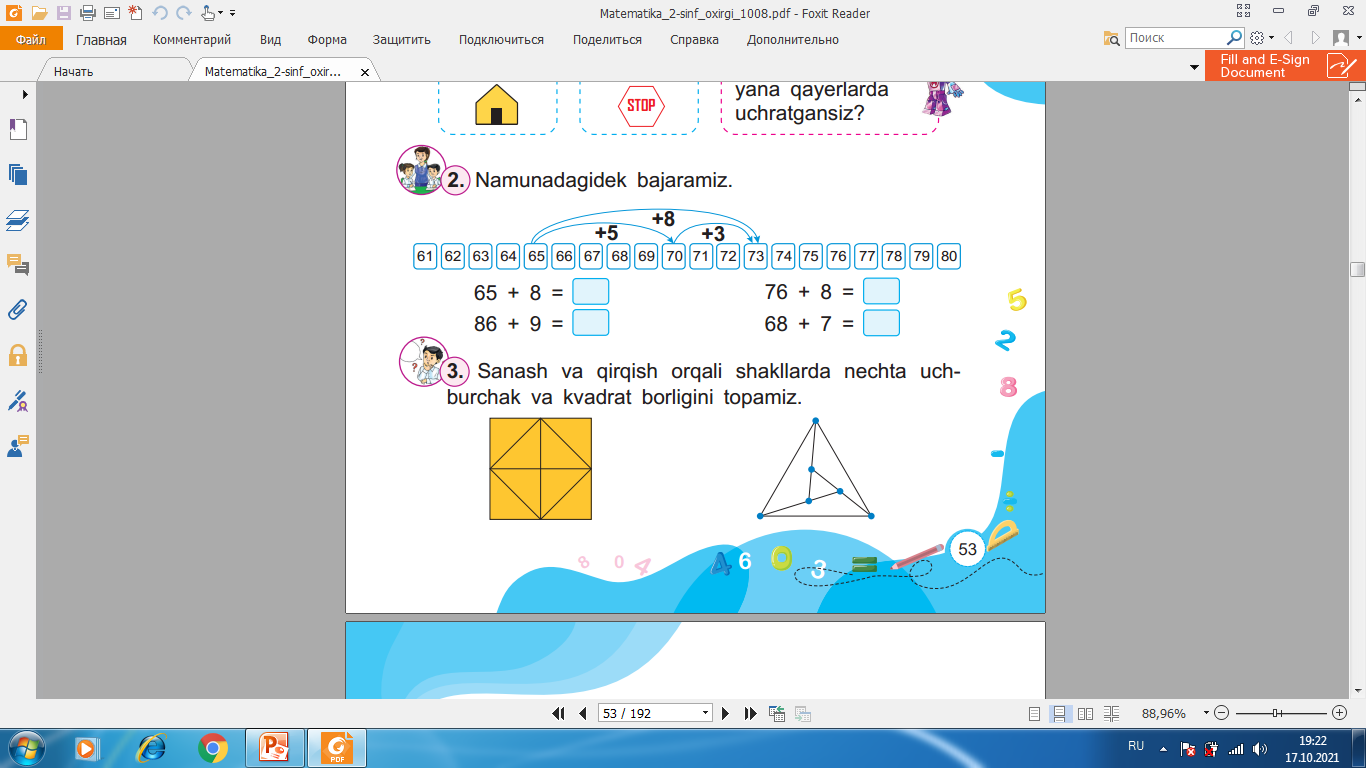 68+7=
75
=70+5=75
68+2+5
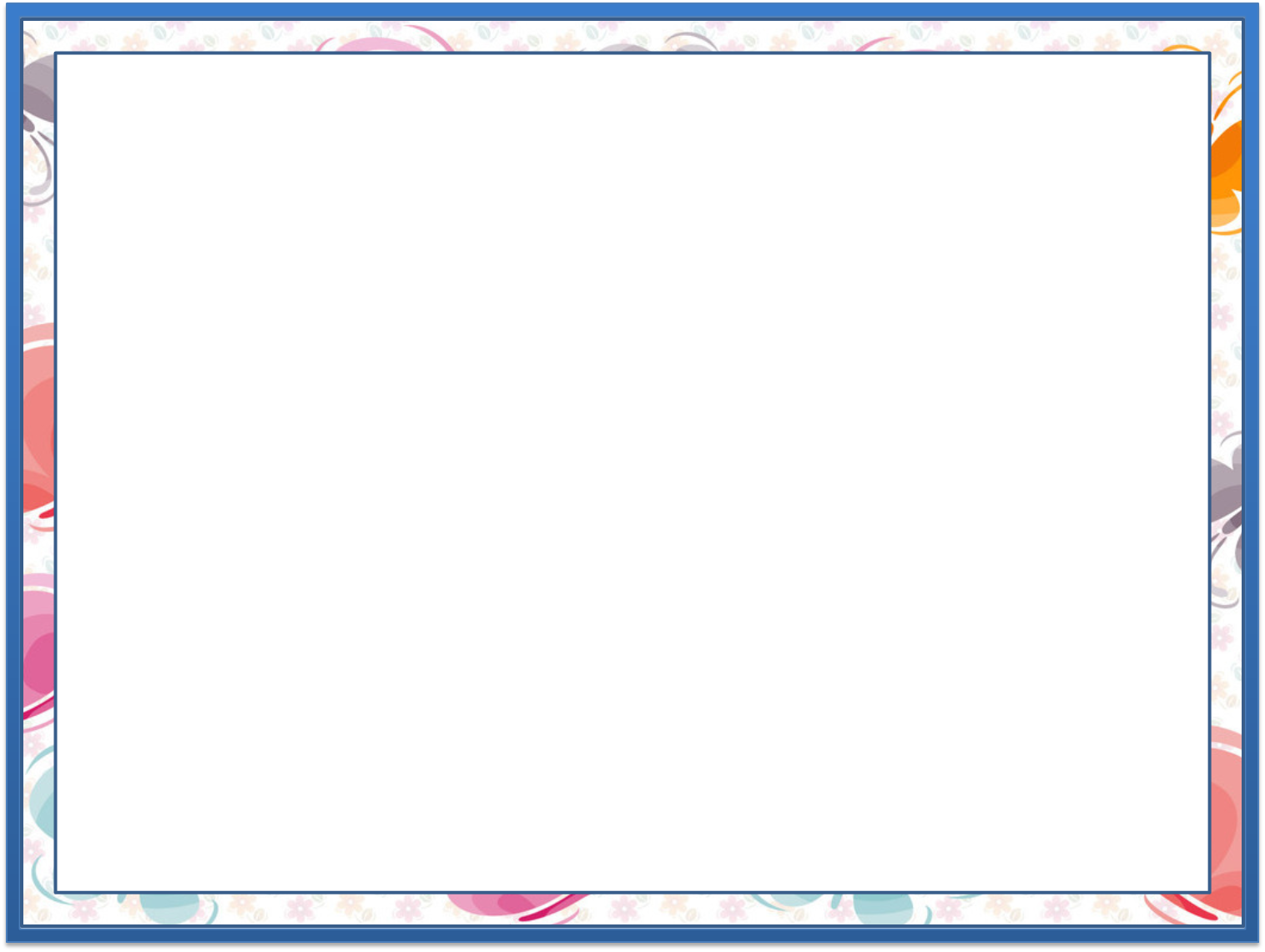 2. Namunadagidek bajaramiz. (53-bet)
86+9=
95
=90+5=95
86+4+5
84
76+8=
76+4+4
=80+4=84
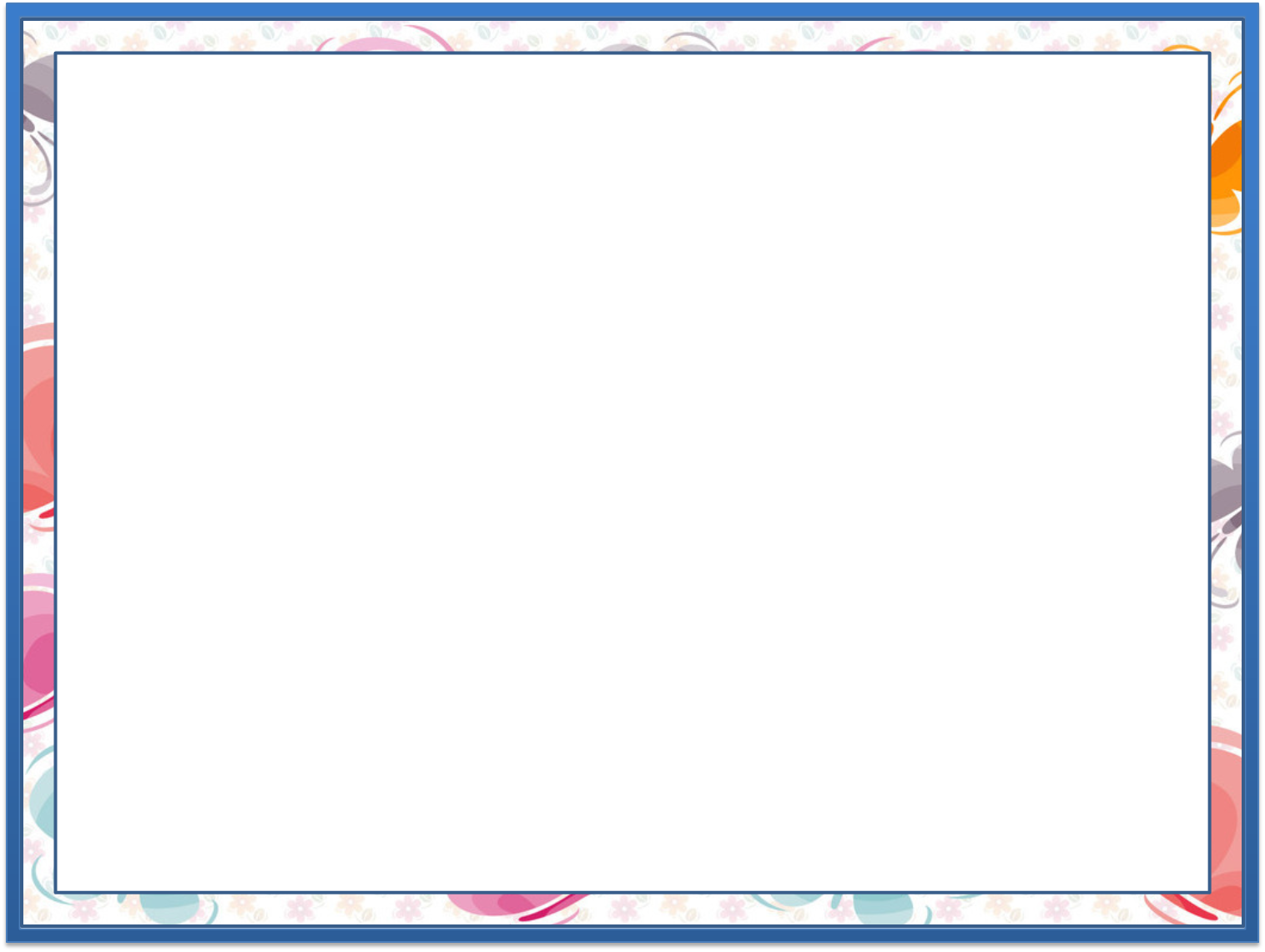 3. Sanash va qirqish orqali shakllarda nechta uchburchak va kvadrat borligini topamiz. (53-bet)
12 ta uchburchak
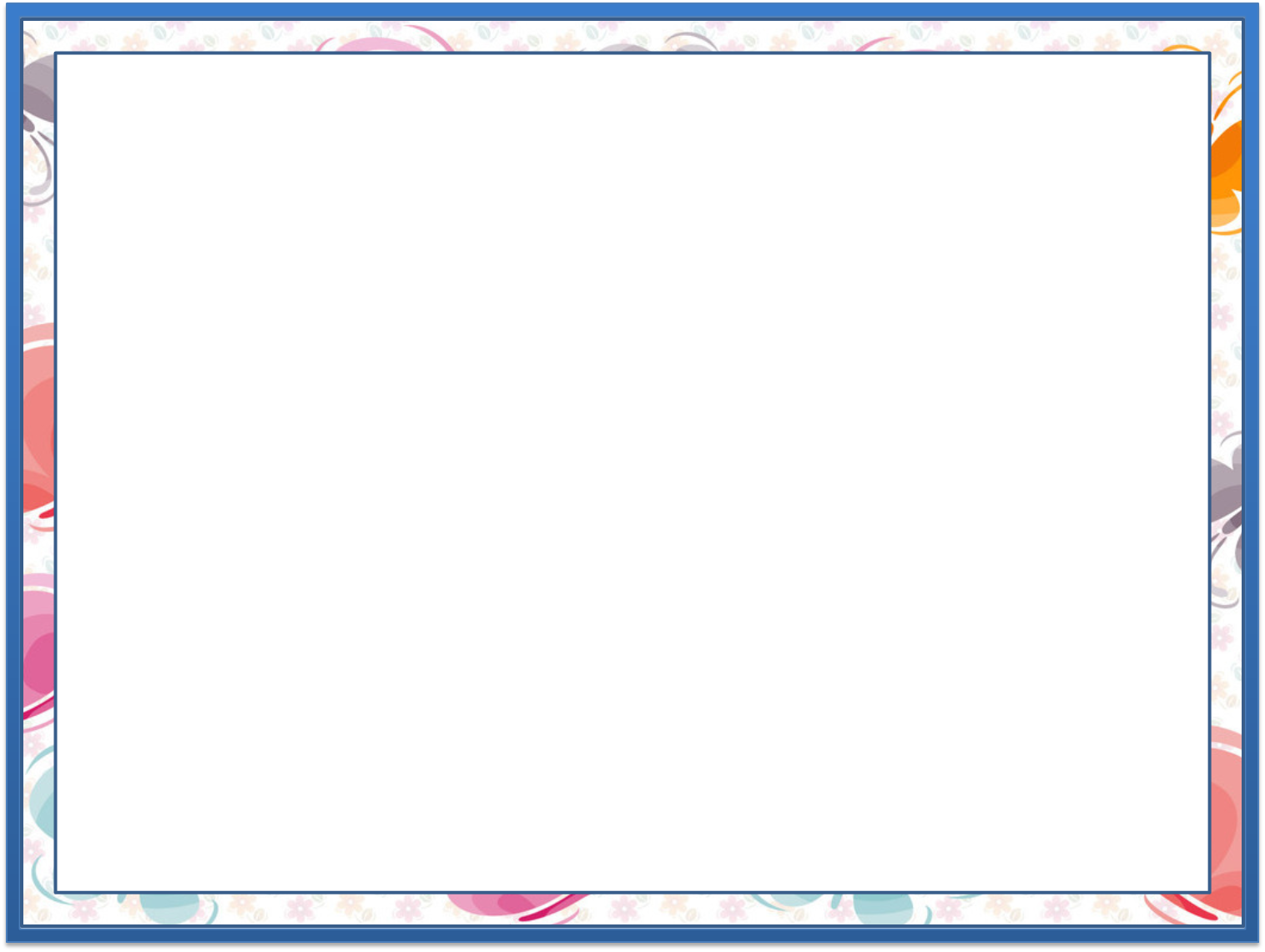 3. Sanash va qirqish orqali shakllarda nechta uchburchak va kvadrat borligini topamiz. (53-bet)
6 ta kvadrat
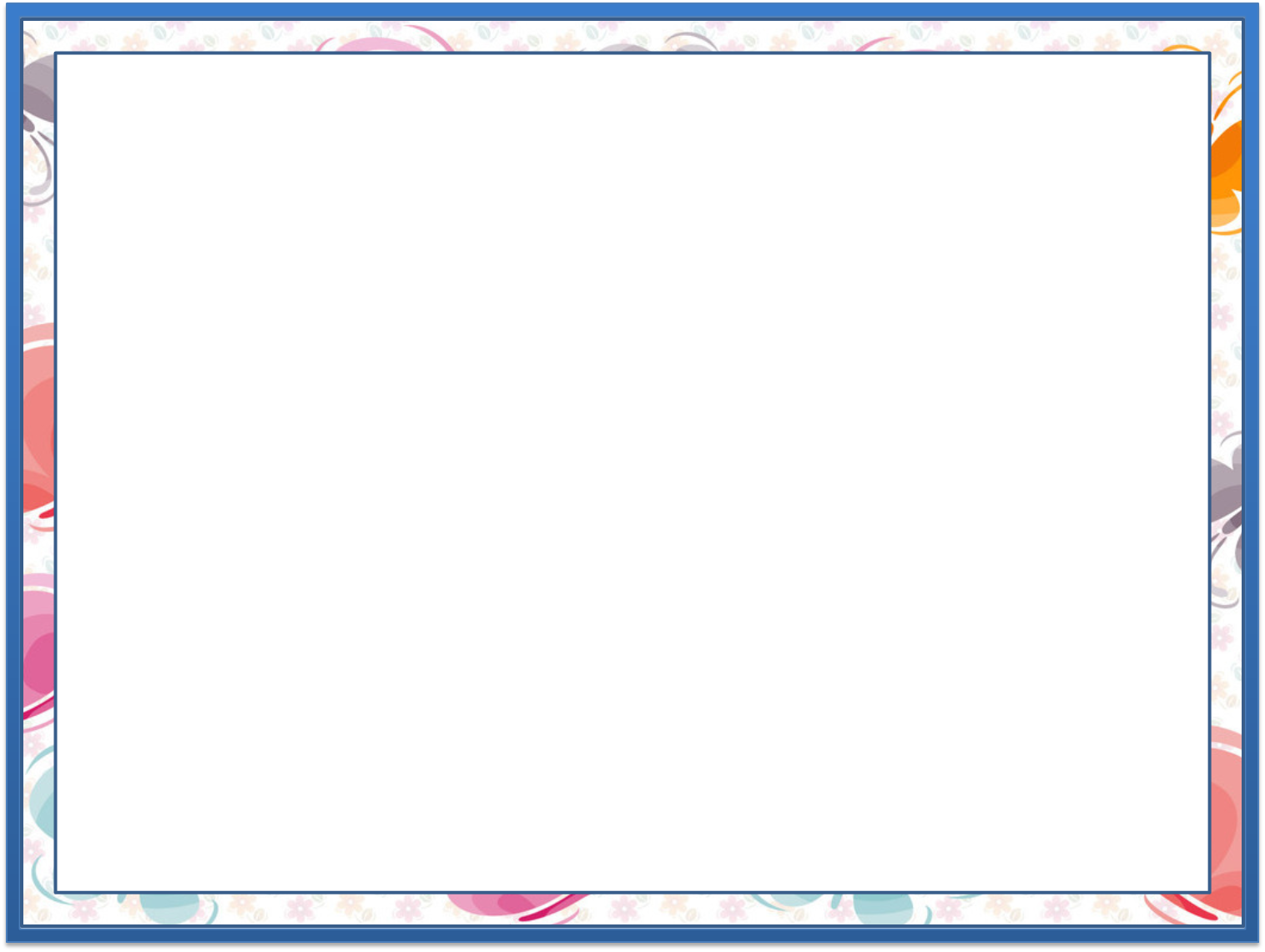 3. Sanash va qirqish orqali shakllarda nechta uchburchak va kvadrat borligini topamiz. (53-bet)
.
.
5 ta uchburchak
.
.
.
.
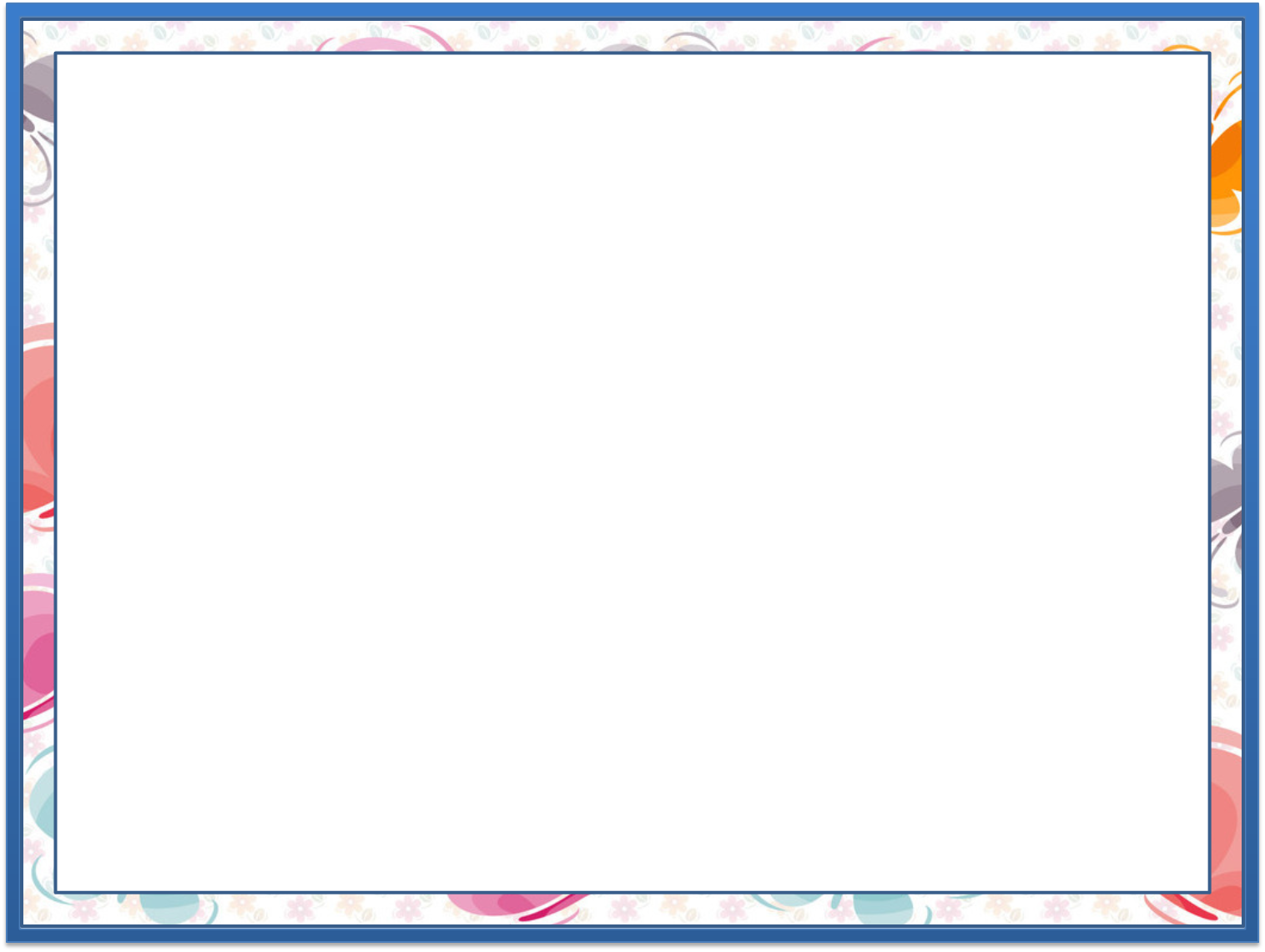 4. Shakllarni nomlang. Ular qanday guruhlarga ajratilgan? (54-bet)
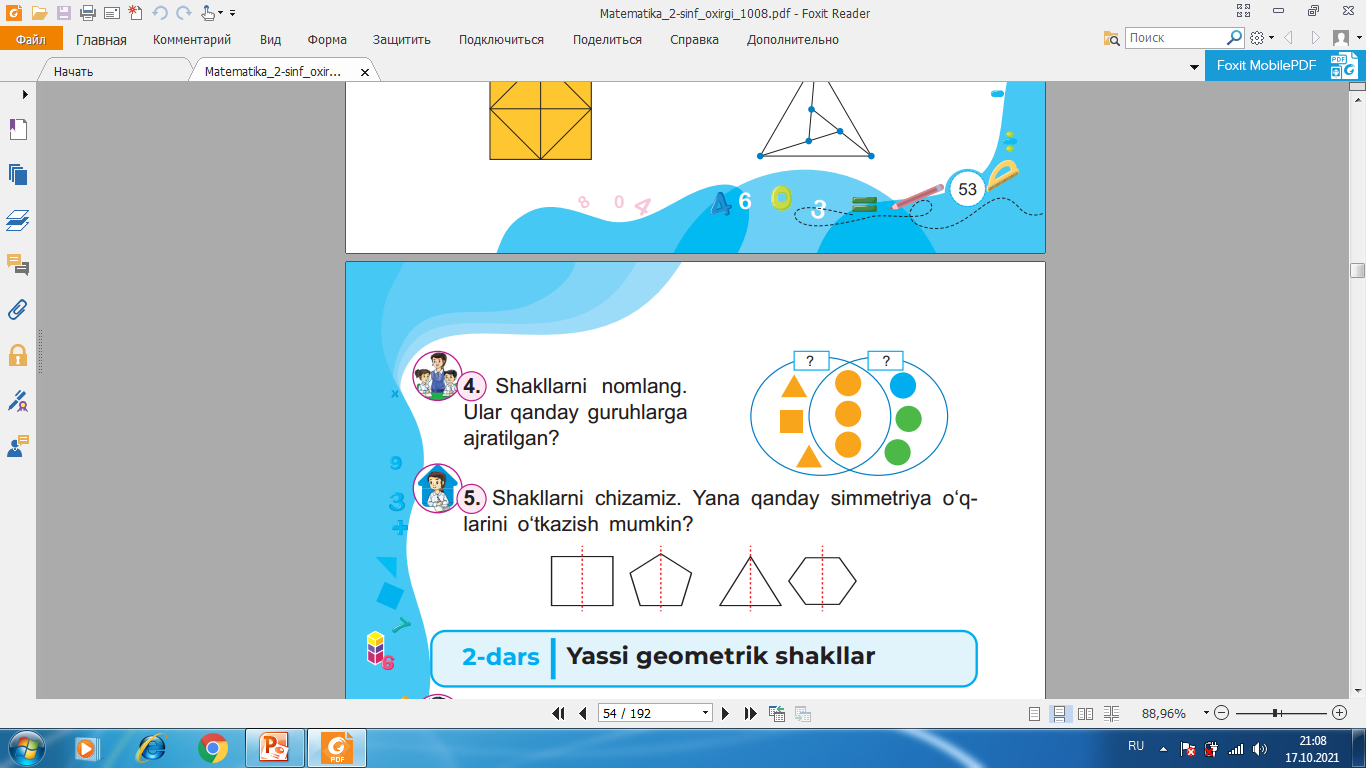 ?
?
Ko‘pburchaklar
Doiralar
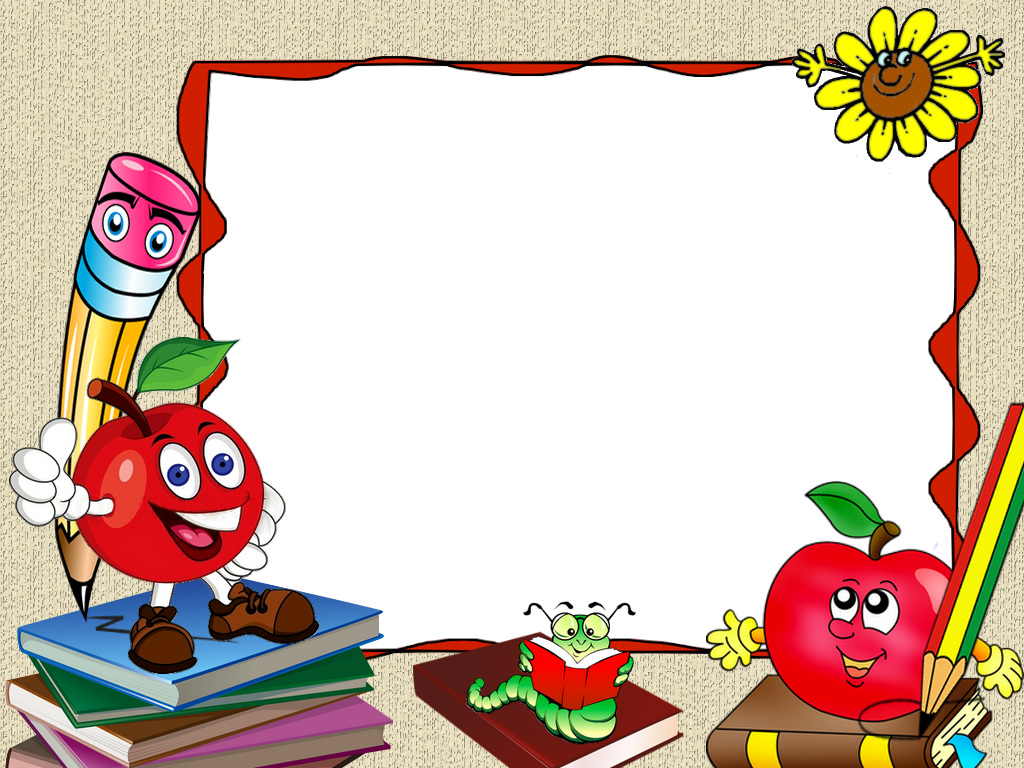 Mustaqil topshiriq: 
 54-bet.  
5-topshiriq
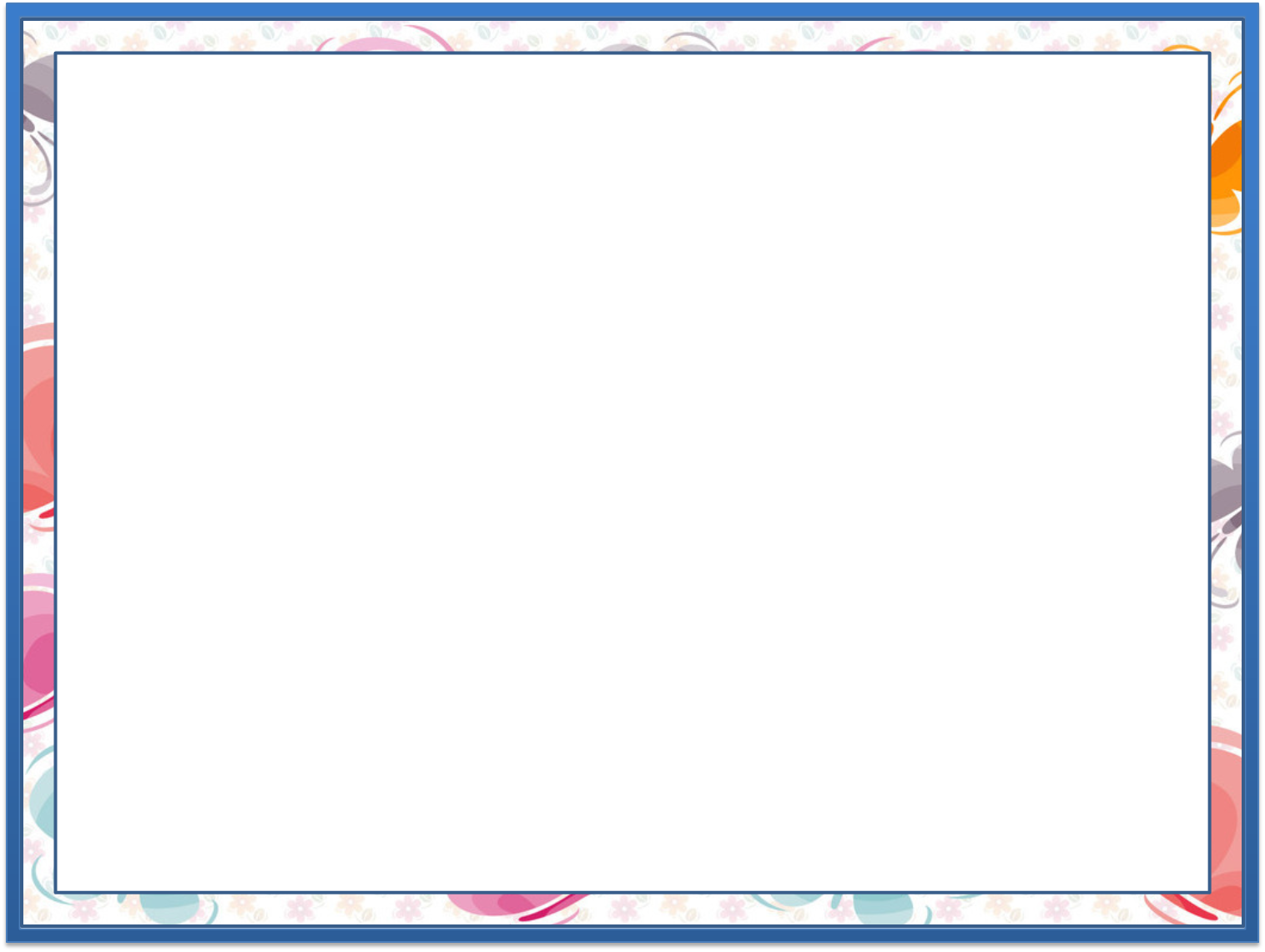 5. Shakllarni chizamiz. Yana qanday simmetriya o‘qlarini o‘tkazish mumkin?
--------------
--------------
--------------
--------------
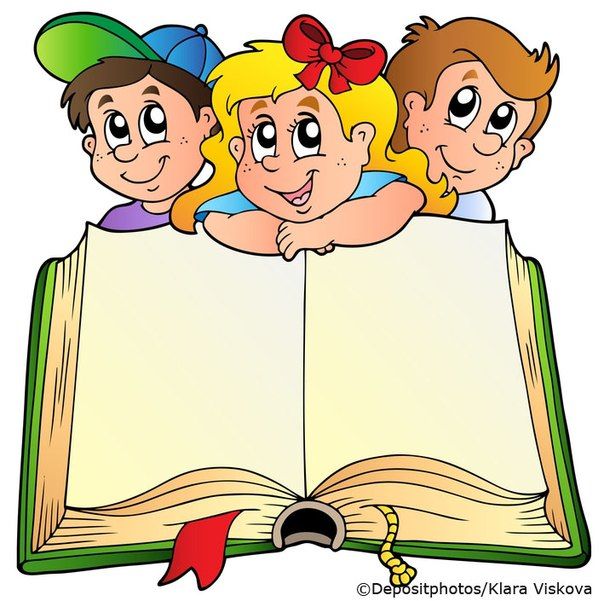 E’tiboringiz
uchun
rahmat!